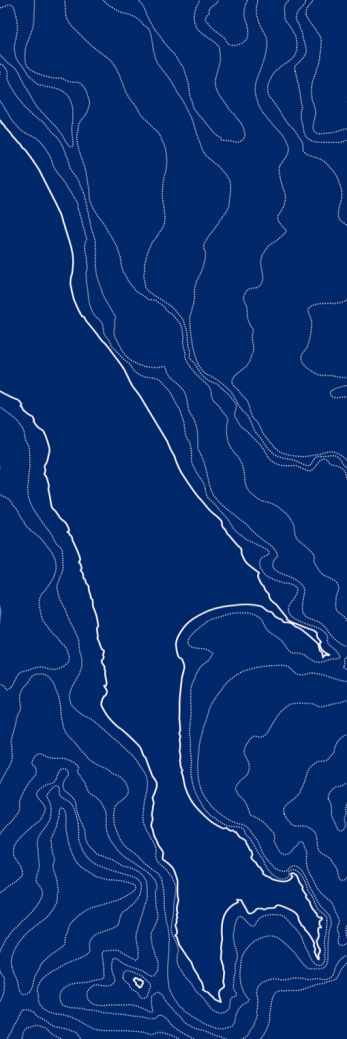 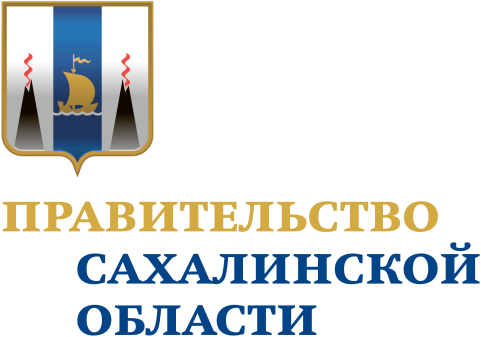 Отчетная презентация проекта повышения эффективности
Оптимизация процесса по определению места повреждения линий электропередач МУП «Электросервис»
ДОКЛАДЧИК:
Утягулова Лидия Александровна
Инженер по проектам

ОРГАНИЗАЦИЯ:
МУП "Электросервис"
2023
КАРТОЧКА ПРОЕКТА
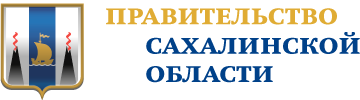 1. Вовлеченные лица и рамки проекта
2. Обоснование выбора
Заказчики процесса: 
Директор МУП «Электросервис» - Гурьянов Евгений Владимирович
Периметр проекта: 
Участок распределительных сетей (РС)
Границы проекта: 
Определение места повреждения кабельных линий 0,4-35 кВ МУП "Электросервис", восстановление электроснабжения
Владелец процесса: 
Побачаев Геннадий Геннадьевич 
Главный инженер МУП «Электросервис» 
Руководитель проекта: 
Утягулова Лидия Александровна
Инженер по проектам МУП «Электросервис» 
Команда проекта: 
Дьяков Глеб Валерьевич ; Побачаев Геннадий Геннадьевич; Утягулова Лидия Александровна;
Описание проблемы: 
Отсутствие  уточненных сведений о месте нахождения повреждений  КЛ-0,4-35 кВ  и как следствие необходимость повторных выездов персонала ЭТЛ на объекты для указания ранее выявленных мест повреждений.
Ключевой риск: 
Длительное время организации аварийных и ремонтных работ, длительное время восстановления системы электроснабжения потребителей, неэффективное использование производительности труда сотрудников, финансовые потери  предприятия за непроизводительный труд
3. Цели и плановый эффект
4. Ключевые события проекта
КАРТА ТЕКУЩЕГО СОСТОЯНИЯ ПРОЦЕССА
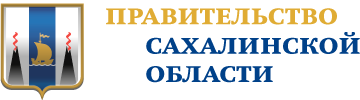 Время протекания процесса:
420 мин

Проблемы:

1. Отсутствие наглядной информации о приоритетах восстановления поврежденных КЛ-0,4-35 кВ.

2. Потеря времени из-за отсутствия достаточной информации о выявленных местах повреждений.

3. Потеря времени на повторный выезд и повторную раскопку
Вход
1
120 мин
2
50 мин
3
100 мин
ЭТЛ
Участок РС
Участок РС
Аварийное повреждение 
КЛ-0,4-35 кВ
Поиск места повреждения КЛ-0,4-35 кВ
Анализ объема и места производства работ на основе полученной информации, 
подготовка бригады к выезду
Определение на местности расположения поврежденного участка КЛ, организация рабочего места
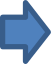 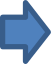 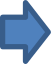 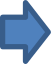 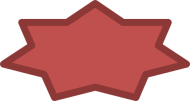 1
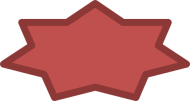 2
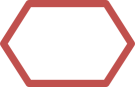 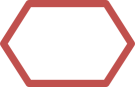 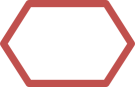 НЕТ
НЕТ
НЕТ
4
70 мин
5
80 мин
Выход
ЭТЛ
Участок РС
Выезд ЭТЛ для указания места повреждения и производства работ
Устранение повреждения КЛ
Восстановление 
электроснабжения 
потребителей
Легенда:
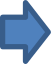 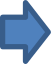 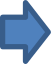 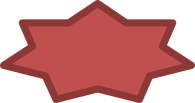 2
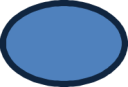 2
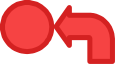 Решение
Возврат к предыдущему этапу
Проблема
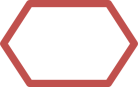 НЕТ
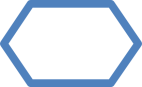 3 ч
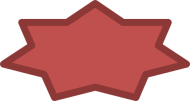 3
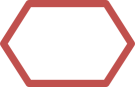 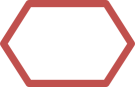 НЕТ
НЕТ
Длительность
по регламенту
Длительность
по регламенту
СБОР ФАКТИЧЕСКИХ ДАННЫХ ПРОЦЕССА
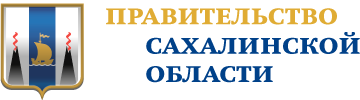 АНАЛИЗ И РЕШЕНИЕ ПРОБЛЕМ
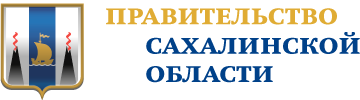 КАРТА ЦЕЛЕВОГО СОСТОЯНИЯ ПРОЦЕССА
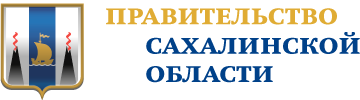 Время протекания процесса:
240 мин

Предлагаемые решения:

1. Внести дополнительные графы информации о приоритетах восстановления поврежденных КЛ-0,4-35 кВ в электронный "журнал дефектов РС".

2. Распорядительным документом обязать задействованный персонал вносить сведения о выявленных местах повреждений и технических характеристиках КЛ-0,4-35 кВ в электронный "журнал дефектов РС".


3. Распорядительным документом обязать персонал ЭТЛ, после отыскания мест повреждений КЛ-0,4-35 кВ, вносить сведения в электронный "журнал дефектов РС" с приложением фотофиксации выявленных мест повреждений КЛ, с привязкой к топооснове (топосъемка, карты 2Гис, гуглкарты).
Вход
1
120 мин
2
10 мин
3
15 мин
ЭТЛ
ОДС, ЭТЛ
Участок РС
Аварийное повреждение 
КЛ-0,4-35 кВ
Поиск места повреждения КЛ-0,4-35 кВ
Внесение данных в электронный «журнал дефектов РС» о приоритетах восстановления поврежденных 
КЛ-0,4-35кВ
Анализ объема и места производства работ на основе полученной информации, 
подготовка бригады к выезду
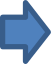 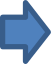 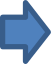 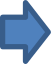 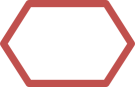 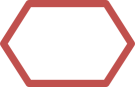 1
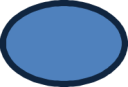 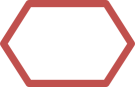 2
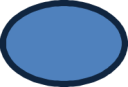 НЕТ
НЕТ
НЕТ
4
15 мин
5
80 мин
Выход
Участок РС
Участок РС
Определение на местности расположения поврежденного участка КЛ, организация рабочего места
Устранение повреждения КЛ
Восстановление 
электроснабжения 
потребителей
Легенда:
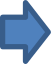 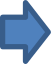 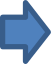 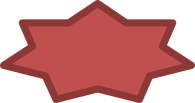 2
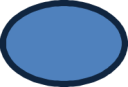 2
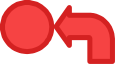 Решение
Возврат к предыдущему этапу
Проблема
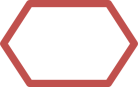 НЕТ
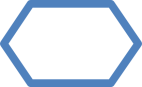 3 ч
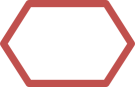 3
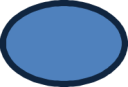 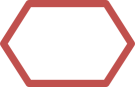 НЕТ
НЕТ
Длительность
по регламенту
Длительность
по регламенту
ПЛАН МЕРОПРИЯТИЙ
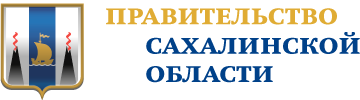 МОНИТОРИНГ ДОСТИГНУТЫХ РЕЗУЛЬТАТОВ
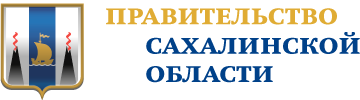 КАРТА ДОСТИГНУТОГО СОСТОЯНИЯ ПРОЦЕССА
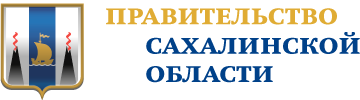 Время протекания процесса:
240 мин

Решения:
Вход
1
120 мин
2
10 мин
3
15 мин
ЭТЛ
ОДС, ЭТЛ
Участок РС
Аварийное повреждение 
КЛ-0,4-35 кВ
Поиск места повреждения КЛ-0,4-35 кВ
Внесение данных в электронный «журнал дефектов РС» о приоритетах восстановления поврежденных 
КЛ-0,4-35кВ
Анализ объема и места производства работ на основе полученной информации, подготовка бригады к выезду
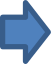 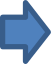 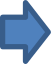 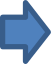 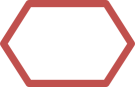 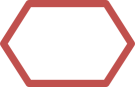 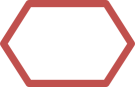 НЕТ
НЕТ
НЕТ
4
15 мин
5
80 мин
Выход
Участок РС
Участок РС
Определение на местности расположения поврежденного участка КЛ, организация рабочего места
Устранение повреждения КЛ
Восстановление 
электроснабжения 
потребителей
Легенда:
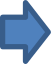 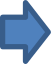 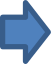 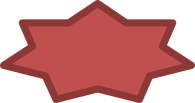 2
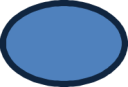 2
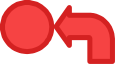 Решение
Возврат к предыдущему этапу
Проблема
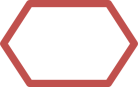 НЕТ
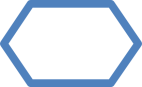 3 ч
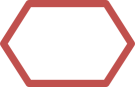 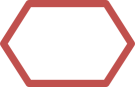 НЕТ
НЕТ
Длительность
по регламенту
Длительность
по регламенту
РЕЗУЛЬТАТЫ ПРОЕКТА
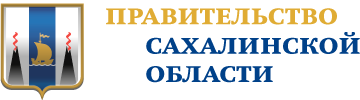 Решение: 
Закрыть проект


Комментарии к решению:
ПРИЛОЖЕНИЯ
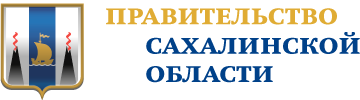 ПРИЛОЖЕНИЯ
ПРИЛОЖЕНИЯ - КОМАНДА ПРОЕКТА
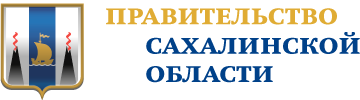 ВЛАДЕЛЕЦ ПРОЦЕССА
РУКОВОДИТЕЛЬ ПРОЕКТА
Побачаев Геннадий Геннадьевич 
Главный инженер МУП «Электросервис»
Утягулова Лидия Александровна
Инженер по проектам МУП «Электросервис»
КОМАНДА ПРОЕКТА
Дьяков Глеб Валерьевич 
Ведущий инженер ПТО МУП «Электросервис»
Побачаев Геннадий Геннадьевич
Главный инженер  МУП «Электросервис»
Утягулова Лидия Александровна
Инженер по проектам МУП "Электросервис"
ПРИЛОЖЕНИЯ - ЭФФЕКТ ОТ МЕРОПРИЯТИЙ
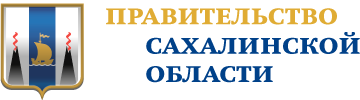 ПРИЛОЖЕНИЯ - ЭФФЕКТ ОТ ВНЕДРЕНИЯ 1 / 3
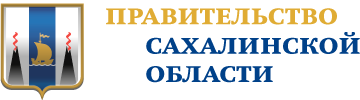 Наименование мероприятия:
Внести дополнительные графы информации о приоритетах восстановления поврежденных КЛ-0,4-35 кВ в электронный "журнал дефектов РС".

Эффект от мероприятия:
На основе полученной информации сокращение времени на анализ объема, места производства работ, сбор материалов и подготовку бригады к выезду.
БЫЛО:
СТАЛО:
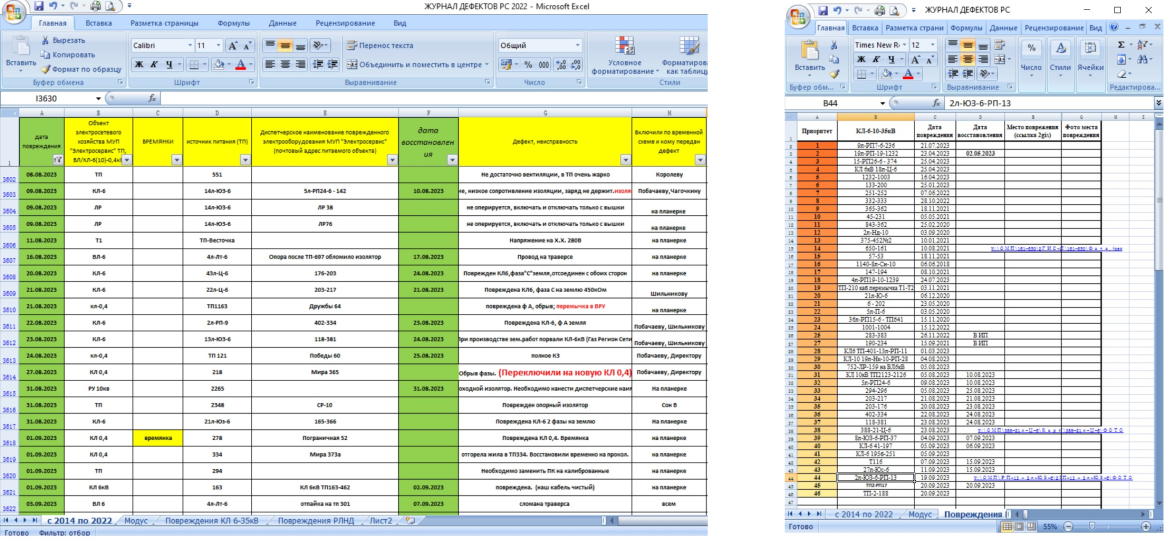 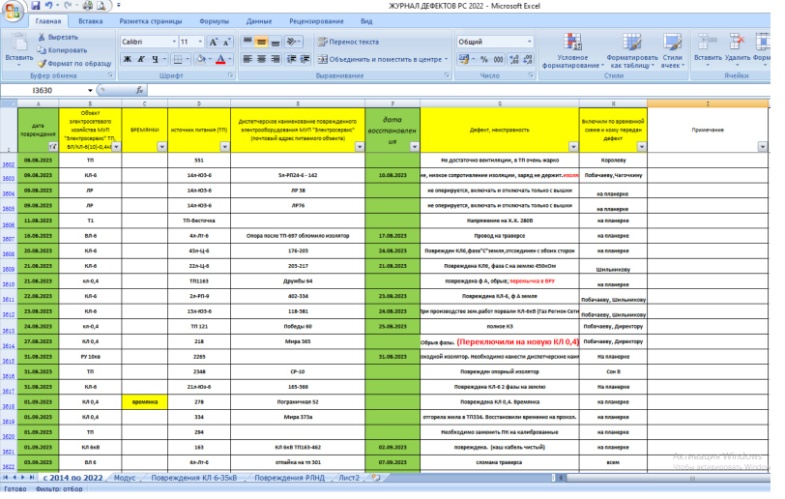 ПРИЛОЖЕНИЯ - ЭФФЕКТ ОТ ВНЕДРЕНИЯ 2 / 3
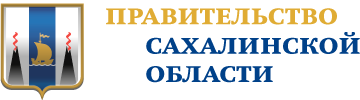 Наименование мероприятия:
Распорядительным документом обязать задействованный персонал вносить сведения о выявленных местах повреждений и технических характеристиках КЛ-0,4-35 кВ в электронный "журнал дефектов РС".

Эффект от мероприятия:
Сокращение времени трудозатрат участка РС на определение местонахождения повреждения КЛ по месту производства работ.
СТАЛО:
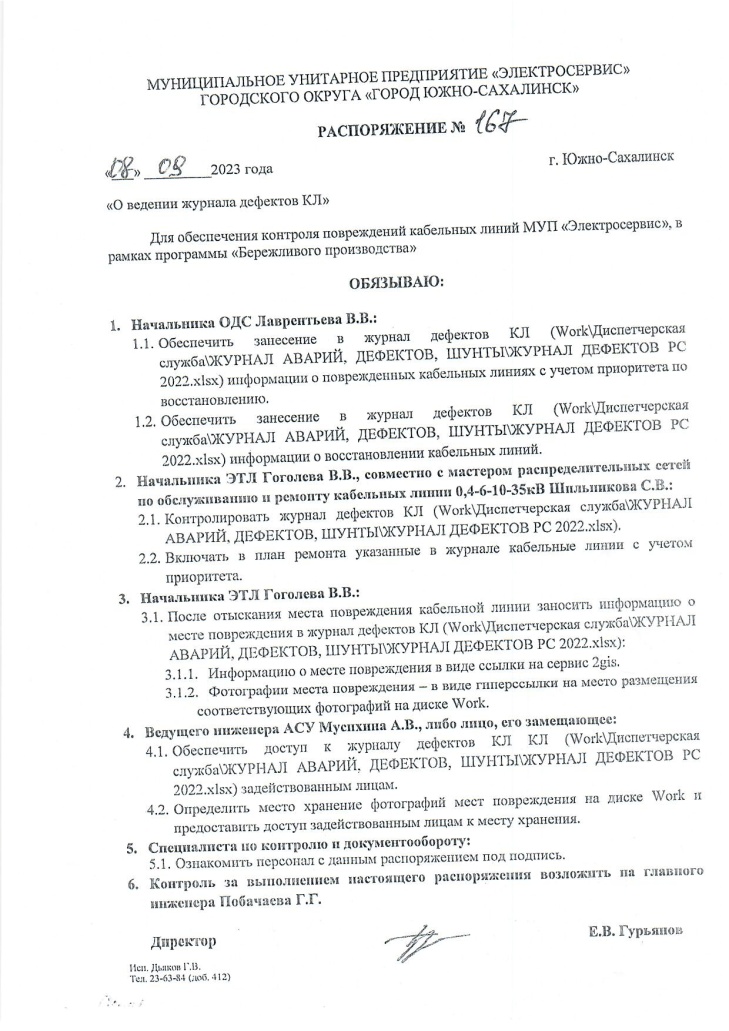 ПРИЛОЖЕНИЯ - ЭФФЕКТ ОТ ВНЕДРЕНИЯ 3 / 3
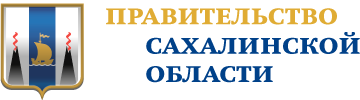 Наименование мероприятия:
Распорядительным документом обязать персонал ЭТЛ, после отыскания мест повреждений КЛ-0,4-35 кВ, вносить сведения в электронный "журнал дефектов РС" с приложением фотофиксации выявленных мест повреждений КЛ, с привязкой к топооснове (топосъемка, карты 2Гис, гуглкарты).

Эффект от мероприятия:
Сокращение времени на повторные выезды ЭТЛ и повторную раскопку, сокращение финансовых затрат на восстановление асфальтобетонного покрытия.
БЫЛО:
СТАЛО:
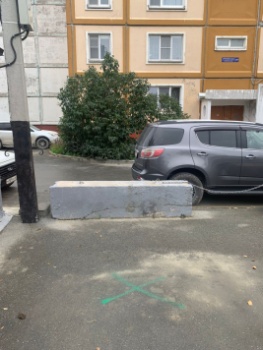 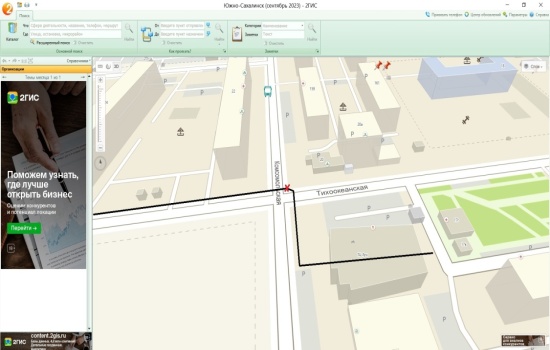 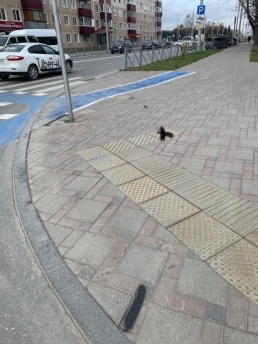 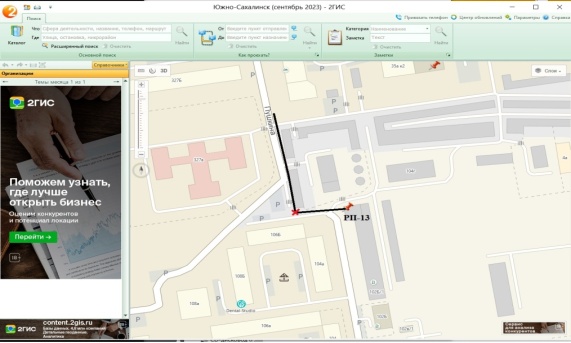 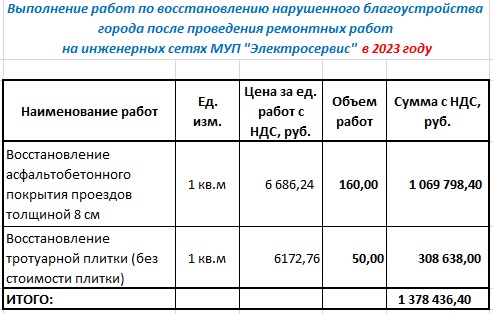 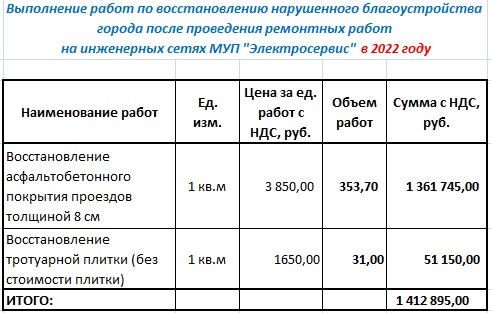 Спасибо за внимание.